Областное казенное специальное (коррекционное) образовательное учреждение для обучающихся, воспитанников с ограниченными возможностями здоровья «Льговская специальная (коррекционная) общеобразовательная школа-интернат VIII вида».         Конспект урока истории в 9 классе коррекционной школы VIII вида,проведённого МИХАЙЛОВОЙ С.А.Тема: Повторительно-обобщающий урок «Россия начала ХХ (20) века»подготовила и провелаг.Льгов2013 год
«Серебряный век» русской культуры
В начале 20 (ХХ) века жили и творили выдающиеся русские писатели, архитекторы, художники. певцы и певицы, музыканты. Особого успеха добился русский балет. Появились первые кинофильмы. Развитие культуры в России достигло невиданного расцвета.
Именно поэтому первое десятилетие прошлого века получило название «СЕРЕБРЯНОГО ВЕКА» русской культуры.
В живописи начала 20 (ХХ) века сформировалось новое объединение художников. Получившее название «МИР ИСКУССТВА». В него входил выдающийся художник  Валентин Александрович Серов.
Революционные события начала века нашли отражение  в литературе, повлияли на творчество писателей. Одним из самых известных  писателей того времени стал Алексей Максимович Горький (Пешков).
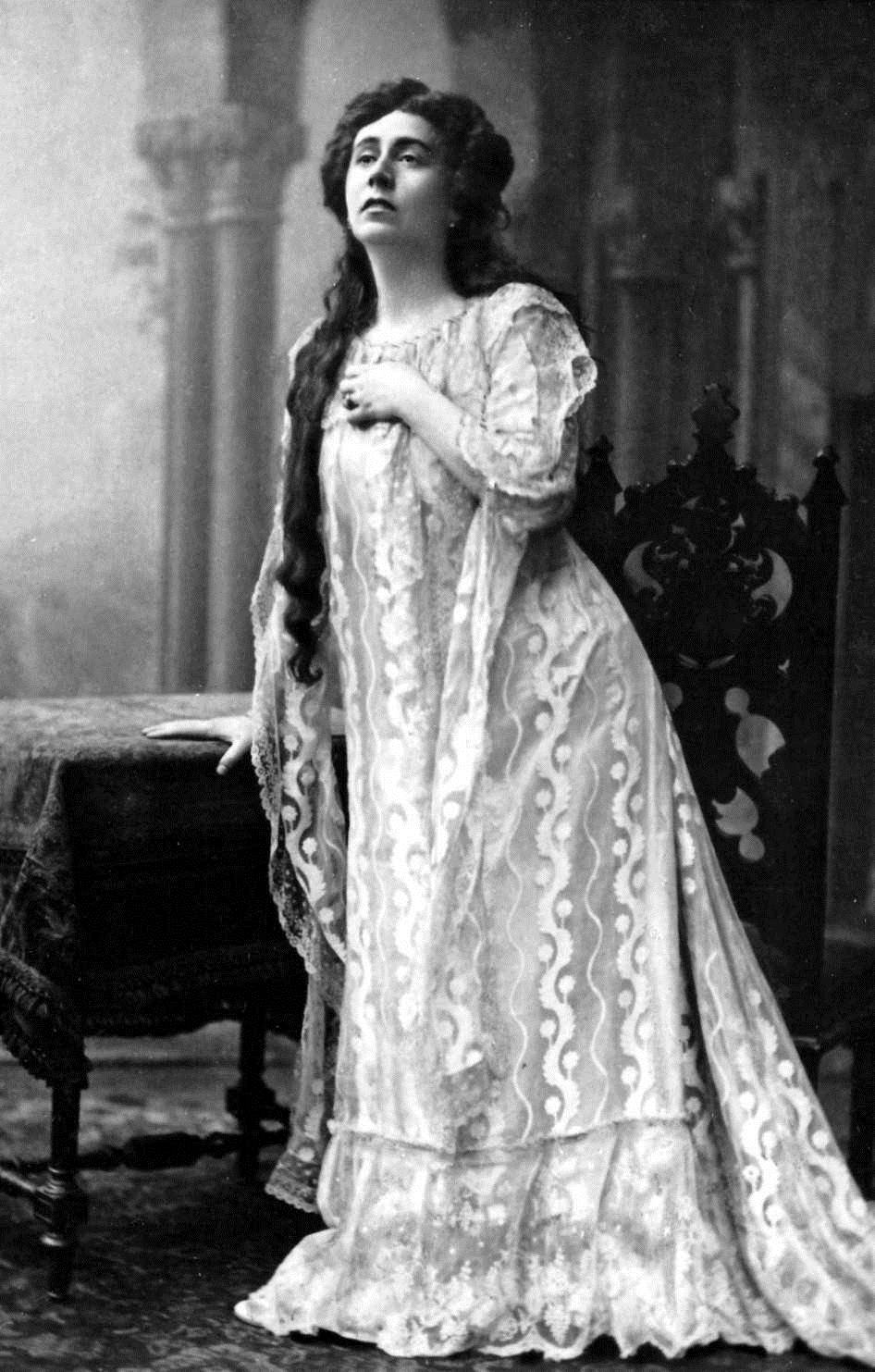 Огромной популярностью пользовались в начале 20 (ХХ) века опера и балет. В Москве спектакли шли в Большом театре, в Петербурге – в Мариинском театре, это два главных театра страны. Из оперных певцов наиболее известен Фёдор Иванович Шаляпин, а из певиц – Антонина Васильевна Нежданова.
В начале века в Мариинском театре Петербурга блистала знаменитая балерина Анна Павловна Павлова.
В прошлом веке появился новый вид искусства – кино, в 1903 году в Москве и Петербурге построили первые кинотеатры – иллюзионы. Первые кинофильмы были немые. В это время прославилась актриса немого кино Вера Васильевна Холодная (Левченко).
Спасибо за внимание!
Литература:1.	Пузанов Б.П., Бородина О.И., Сековец Л.С., Редькина Н.М. История России: учеб. для 9 кл. специальных (коррекционных) образовательных учреждений VIII вида. – М.: Гуманит. изд. центр ВЛАДОС, 2004.2.	Пузанов Б.П., Бородина О.И., Сековец Л.С., Редькина Н.М. Уроки истории в 9 классе специальной (коррекционной) образовательной школы VIII вида.Учебно-методическое пособие  – М.: Гуманит. изд. центр ВЛАДОС, 2004.3.	Петрова П.В. Методика преподавания истории в специальной (коррекционной) школе VIII вида. -– М.: Гуманит. изд. центр ВЛАДОС, 2003.